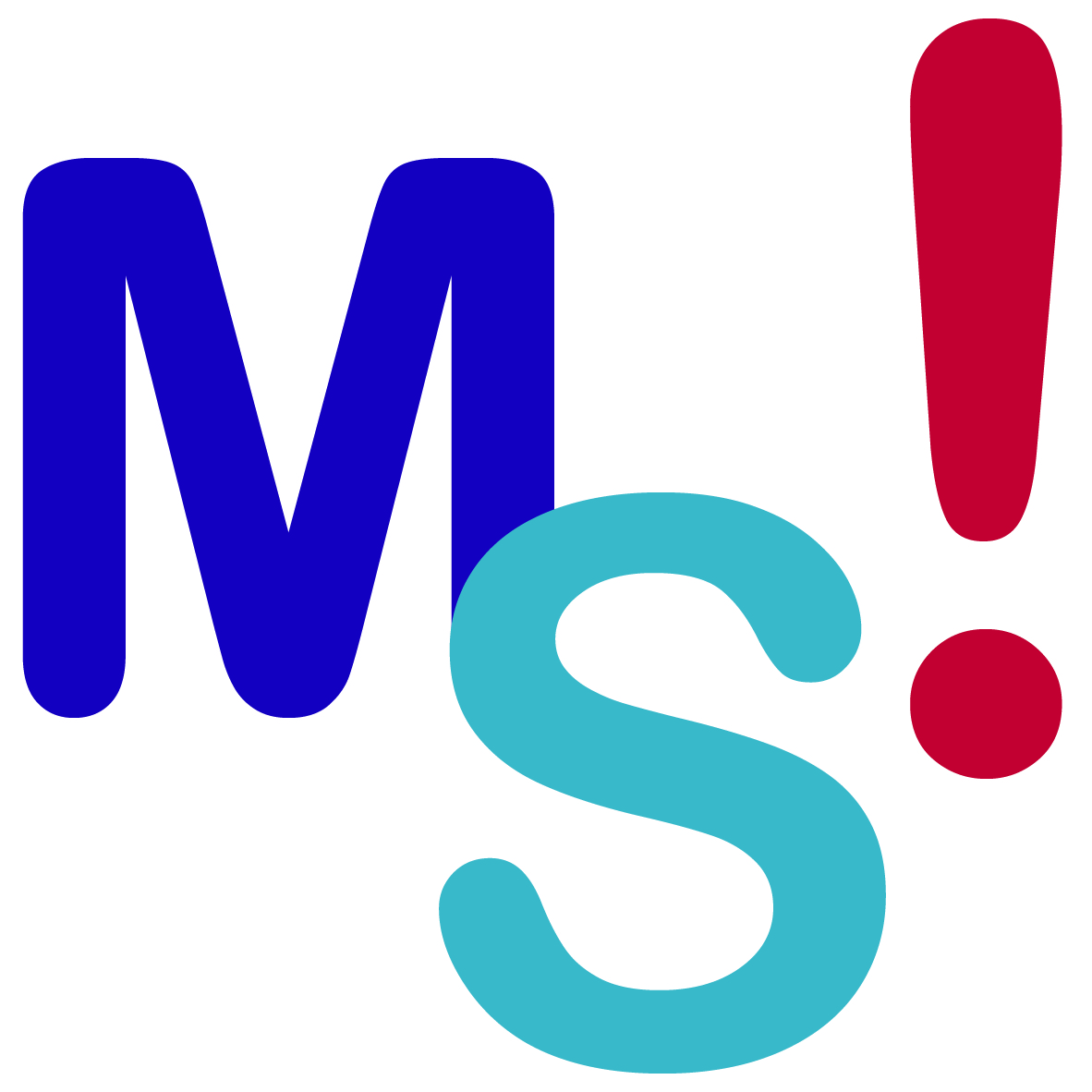 Les mardis du statut : Webinaire
Bonjour
Bienvenue au webinaire du CDG31

Pour une meilleure expérience, nous sommes en mode conférence c’est-à-dire que vos micros sont automatiquement coupés et que vous ne voyez pas les autres participants.

Si vous souhaitez intervenir, vous avez accès au tchat sur la barre
 
du haut de l’application.

Les questions spécifiques qui concerneraient des situations individuelles sont à poser directement aux adresses : carrières@cdg31.fr ou retraite@cdg31.fr .
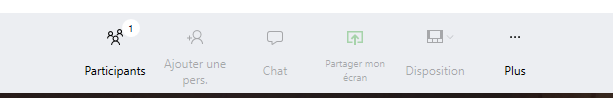 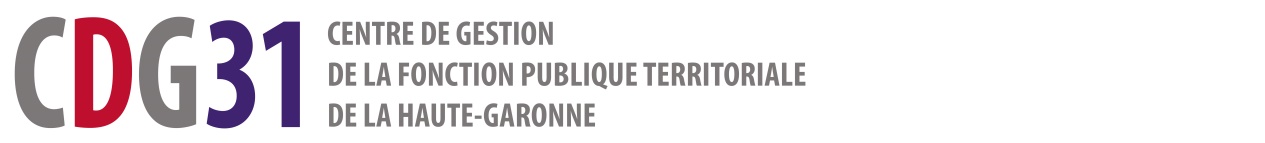 1
Tél : 05 81 91 93 00 • www.cdg31.fr • contact@cdg31.fr
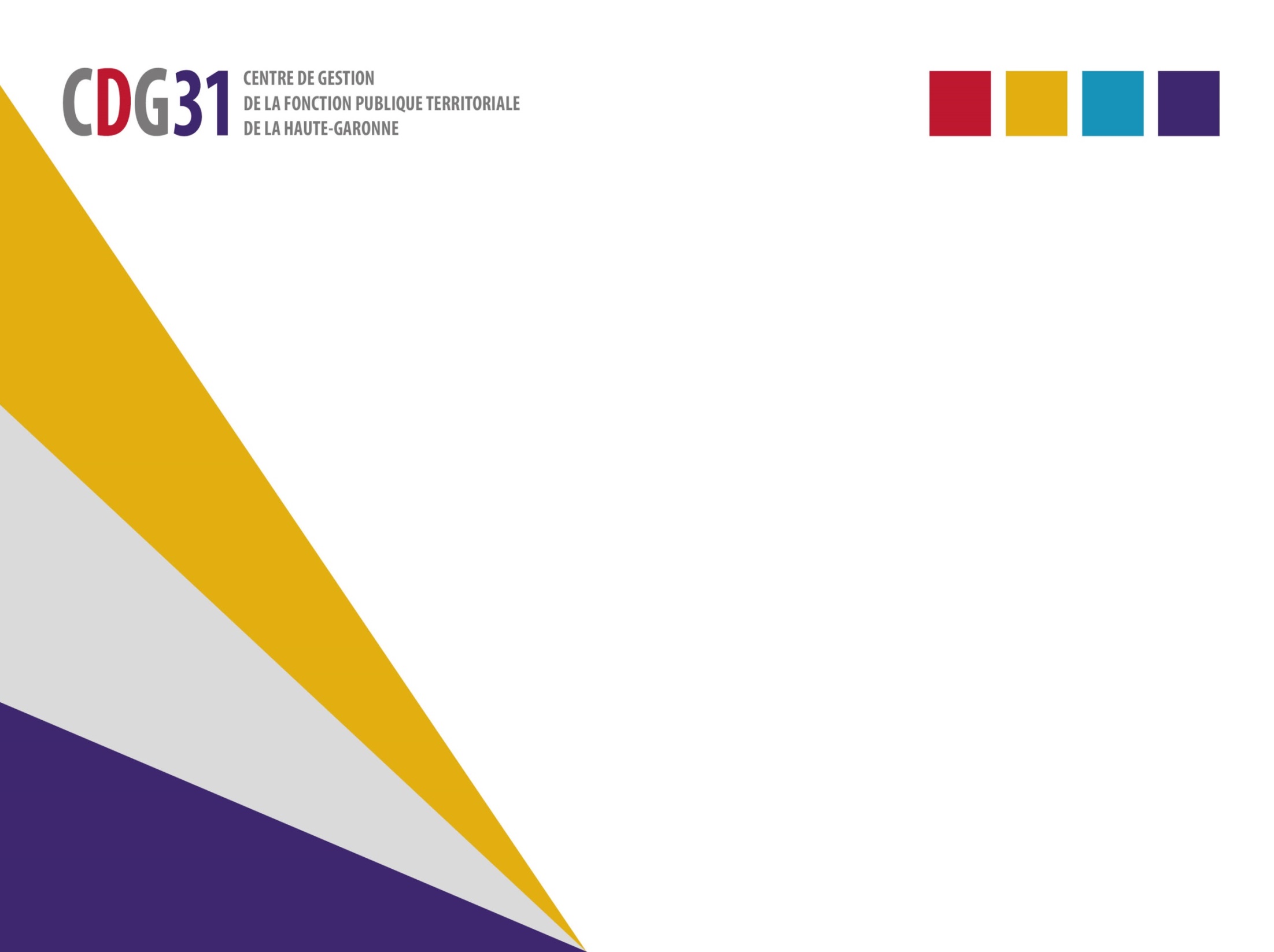 Retraite : la prolongation d’activité pour carrière incomplète
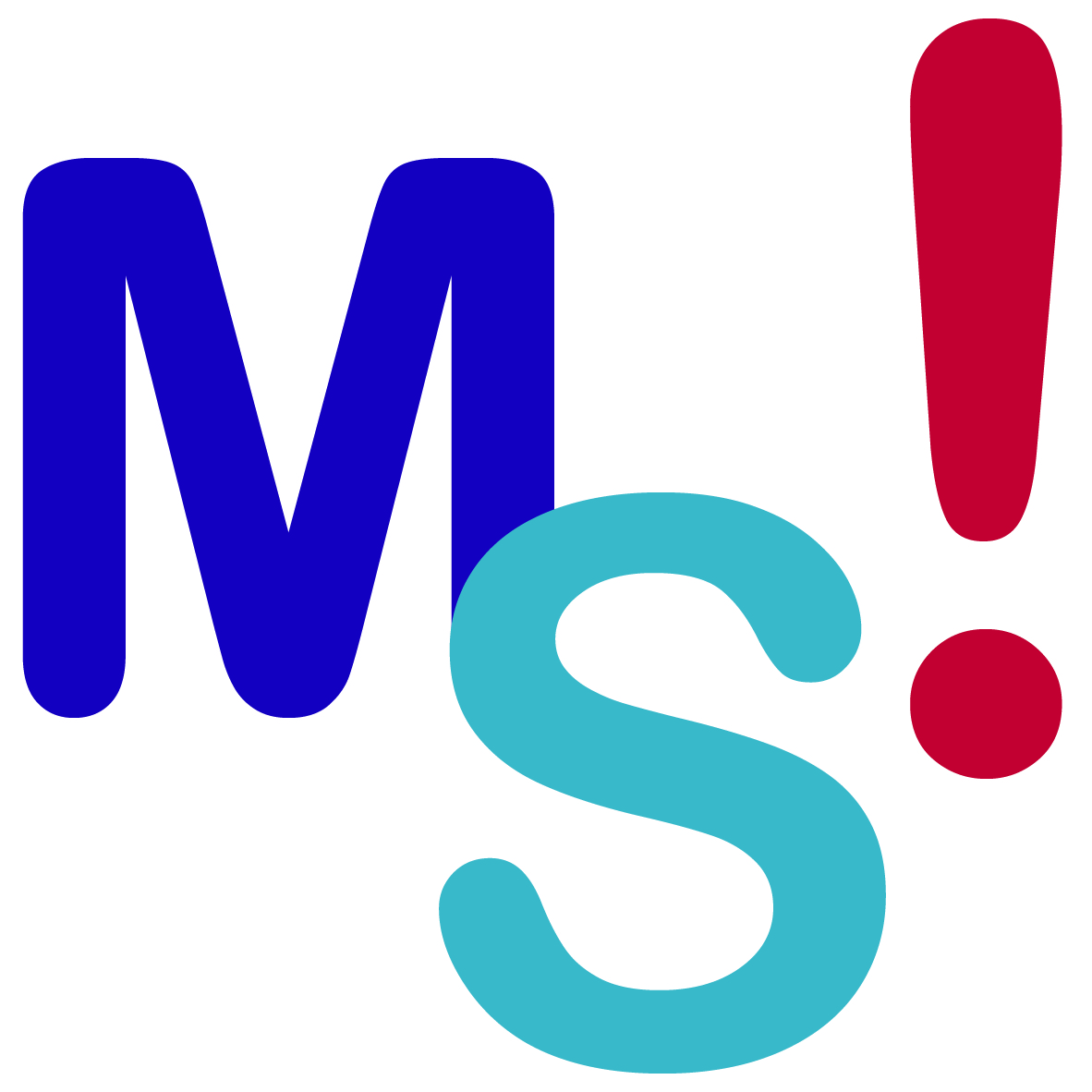 20 septembre 2022
2
Âge de cessation d’activité catégorie sédentaire
Pour le fonctionnaire relevant de la catégorie sédentaire, l’âge de cessation d’activité est fixé à :
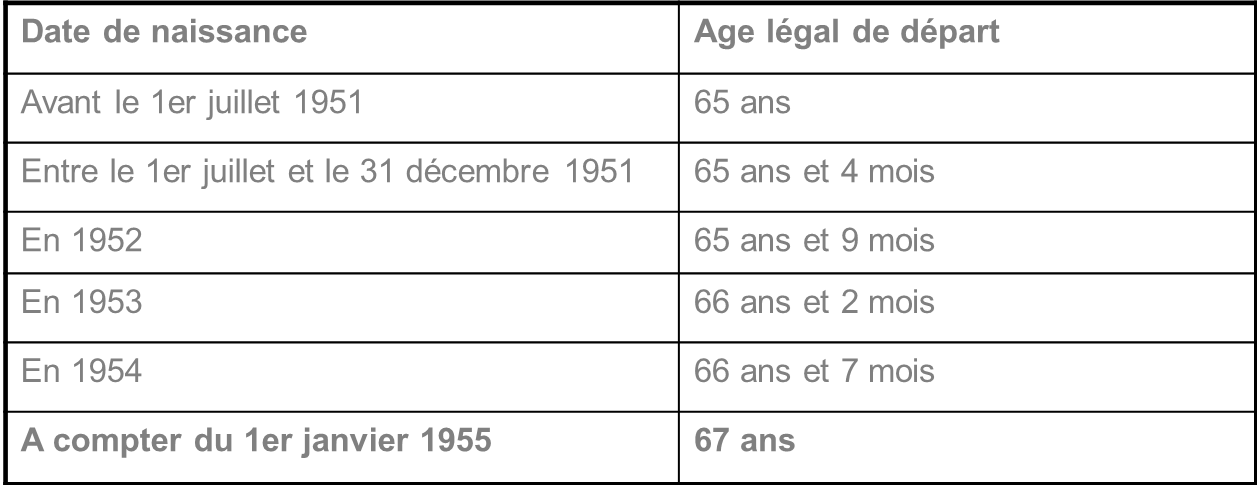 3
Âge de cessation d’activité catégorie active
Pour le fonctionnaire relevant de la catégorie active, l’âge de cessation d’activité est fixé à :
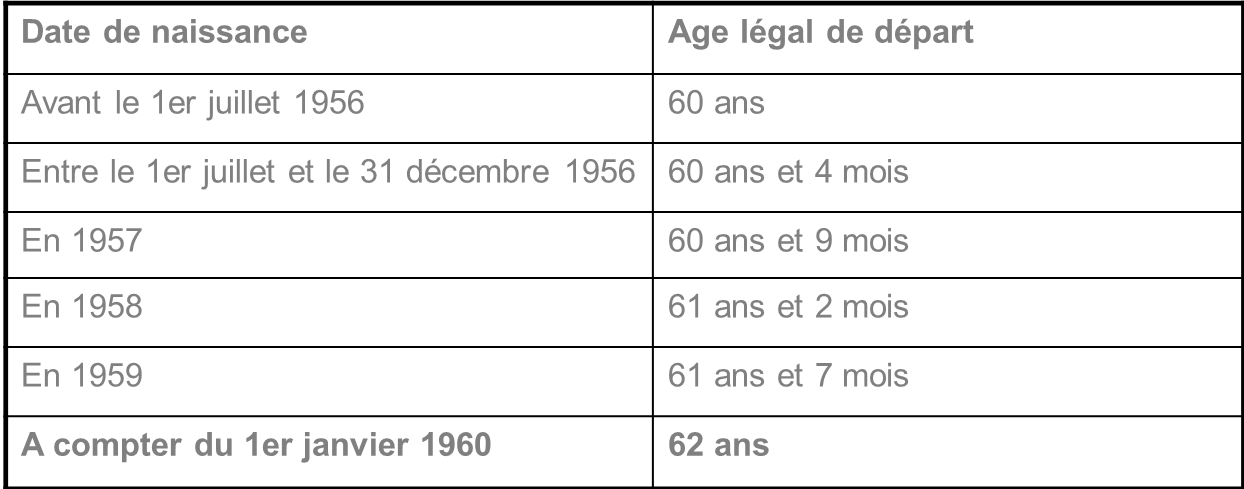 4
Recul de limite d’âge
 Le recul de limite d’âge à titre personnel :

1 an pour le fonctionnaire parent d’au moins 3 enfants vivants au 50ème anniversaire (si aptitude physique),
OU
1 an par enfant à charge :
Jusqu’à la veille du 21ème anniversaire jusqu’au 31/12/2020,
Jusqu’à la veille du 25ème anniversaire à compter du 01/01/2021.
1 an par enfant handicapé dont le taux est au moins égal à 80% (maximum 3 ans),
1 an par enfant « mort pour la France ».

 Les 2 premiers cas de recul ne peuvent se cumuler même au titre d’enfants différents.
 Les 2 derniers cas de recul peuvent se cumuler avec les reculs précédents.

 Prolongation d’activité pour carrière incomplète = 10 trimestres maximum

Durée des services liquidables < nombre de trimestres cotisés CNRACL requis pour obtenir le pourcentage maximum de pension (= 75% du dernier traitement),
Sous réserve de l’intérêt du service et de l’aptitude physique.
5
Recul de limite d’âge
Catégorie active : jusqu’à la limite d’âge de la catégorie sédentaire 

Demande de l’agent 6 mois avant la limite d’âge,
Avoir épuisé toutes les autres possibilités de report dont il dispose, 
Avoir atteint la limite d’âge applicable à son cas personnel,
Sous réserve de l’aptitude physique, 

Il est mis fin à cette prolongation si le fonctionnaire ne remplit plus la condition d’aptitude 
ou s’il est reconnu inapte à reprendre son service.

 Maintien en fonction : Situation exceptionnelle destinée en général à régulariser  un dépassement irrégulier de la limite d’âge (fin d’année d’enseignement, …)

Etre radié des cadres,
Sous réserve de l’intérêt du service,
Durée illimitée,
Services pris en compte en constitution, en liquidation et en durée d’assurance (maximum 75% du montant de la pension),
Le fonctionnaire maintenu en fonction ne pourra percevoir sa pension qu’à compter de la cessation du paiement de son traitement.
6
Recul de limite d’âge
Par un jugement en date du 9 juillet 2021, le tribunal administratif de Lille est venu préciser que :

La demande de prolongation ne peut être présentée que lorsque l’agent atteint la limite d’âge,
La décision en résultant ne peut plus être modifiée sur la base d’une nouvelle demande qui interviendrait après la limite d’âge.

Aussi, pour les fonctionnaires atteignant leur limite d’âge à compter du 1er septembre 2022 :

La prolongation d'activité ne doit pas être morcelée et doit être autorisée pour la durée maximale 10 trimestres ou le cas échéant, jusqu'à la date à laquelle le fonctionnaire atteindra le nombre de trimestre pour avoir le taux maximal de pension,
Les décisions de renouvellement de prolongation étant illégales, les périodes de renouvellement de prolongation ne peuvent être prises en compte dans le calcul des droits à pension.

Les fonctionnaires ayant atteint leur limite d'âge avant le 1er septembre 2022 et bénéficiant d’une prolongation d’activité ne sont pas impactés par cette mesure.
7
Recul de limite d’âge
Exemple : 

Un fonctionnaire relevant de la catégorie sédentaire né le 15 octobre 1955 atteint sa limite d’âge le 15 octobre 2022 
(= 67 ans). 

À cette date, l’agent aura acquis 161 trimestres liquidables CNRACL, soit un nombre de trimestres inférieur au nombre exigé pour bénéficier d’une pension CNRACL à taux plein (166 trimestres).

Le fonctionnaire a la possibilité de demander à bénéficier d’une prolongation d’activité de 5 trimestres, afin que cette prolongation soit prise en compte pour sa retraite et qu’il bénéfice d’une retraite à taux plein :

Si l’agent demande une prolongation uniquement pour 2 trimestres, il pourra bénéficier de cette prolongation qui sera valable pour sa retraite,
En revanche, s’il demande un renouvellement pour les 3 trimestres manquants, cette prolongation pourra être accordée mais elle ne sera pas valable pour la retraite.
8
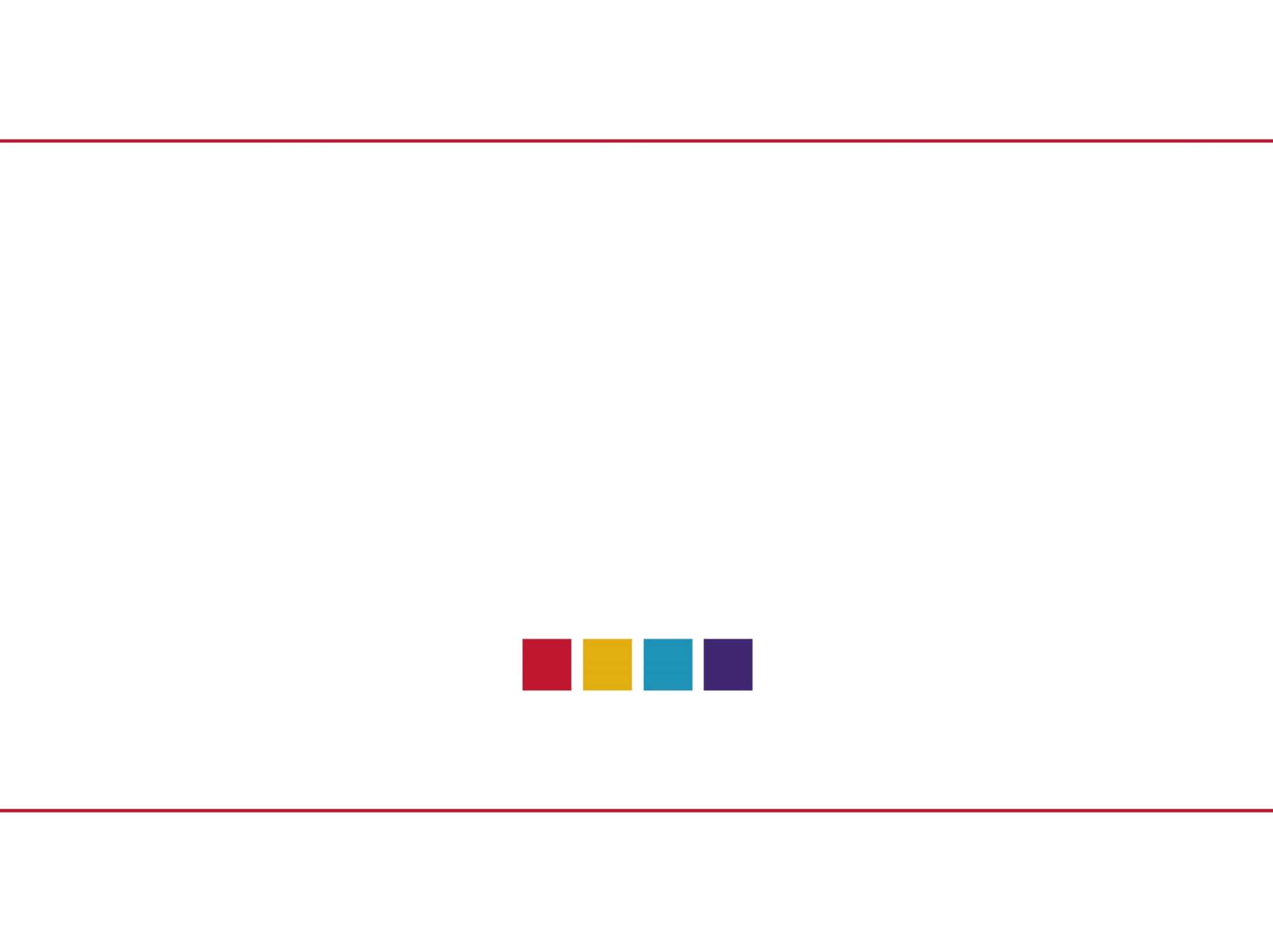 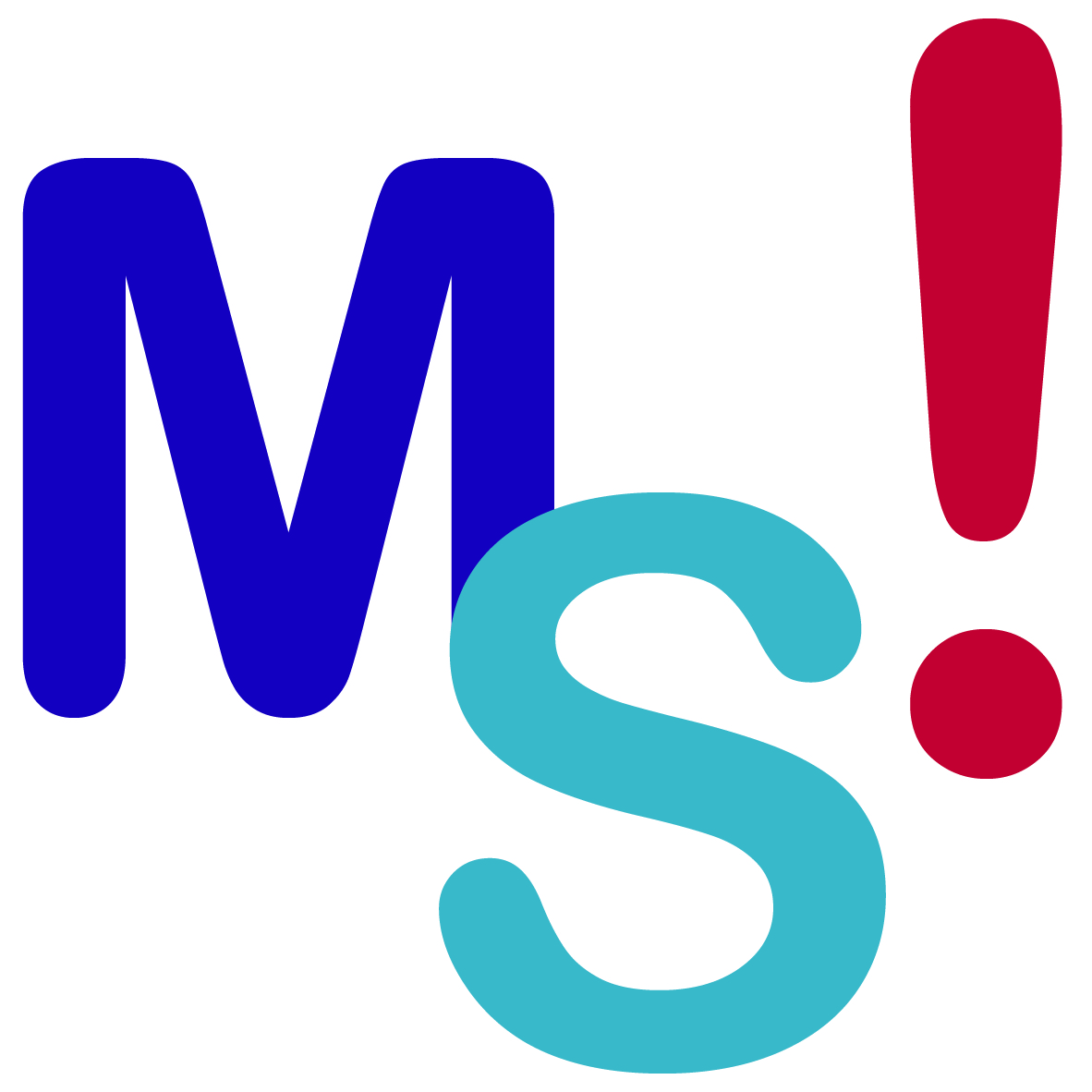 IV. Temps d’échange
9
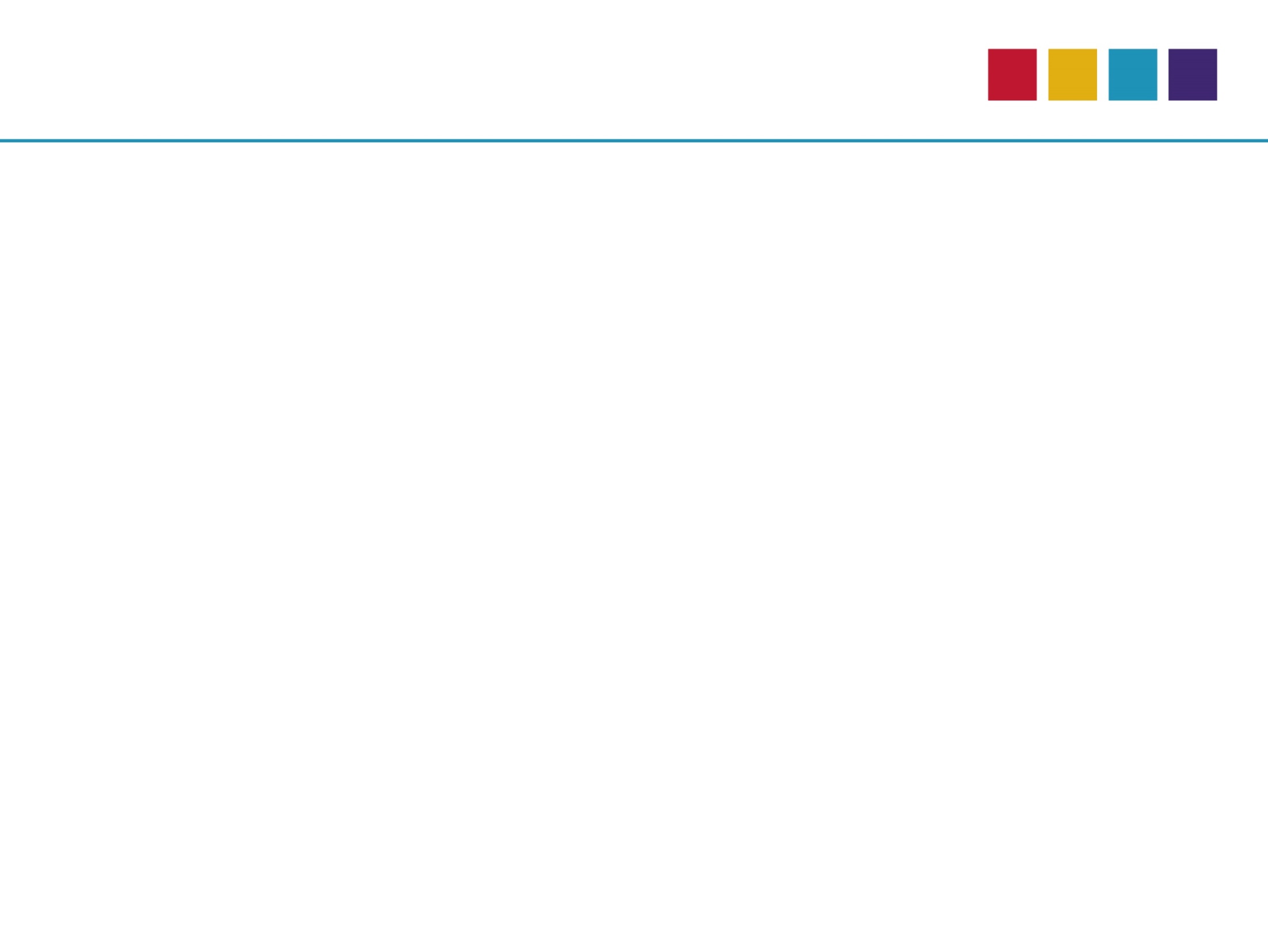 Contact
Service Retraite
Mél : retraite@cdg31.fr
Centre de Gestion de la Fonction Publique Territoriale de la Haute-Garonne
590, rue Buissonnière – CS 37666 – 31676 LABEGE CEDEX
Tel : 05 81 91 93 00 – Fax : 05 62 26 09 39
Site internet : www.cdg31.fr
10
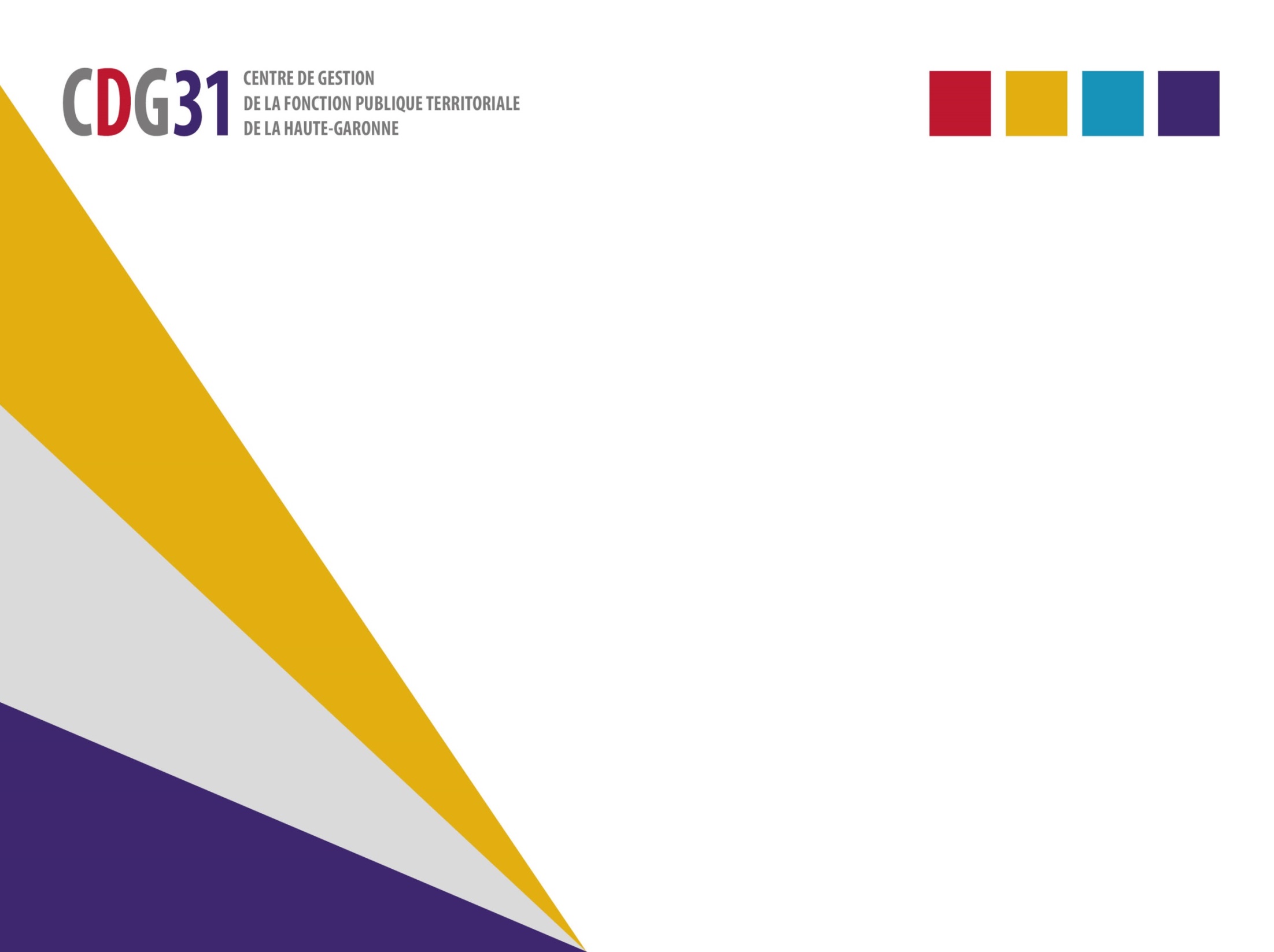 Les congés annuels : mode de calcul, modalités de report et indemnisation
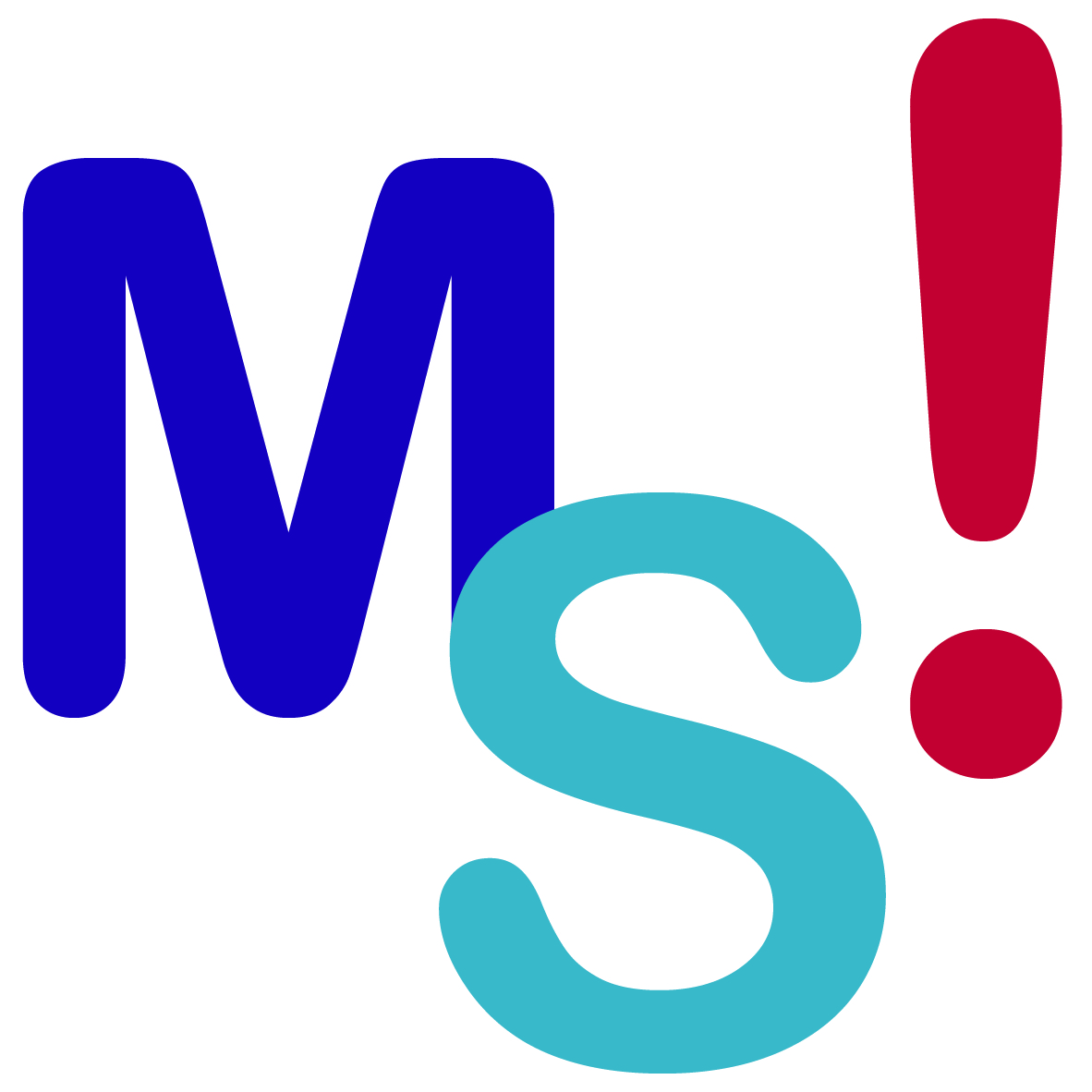 11
Sommaire
Les règles de calcul des congés annuels 
Les modalités de report des congés annuels
L’indemnisation des congés annuels en cas de fin de relation de travail
Temps d’échanges
12
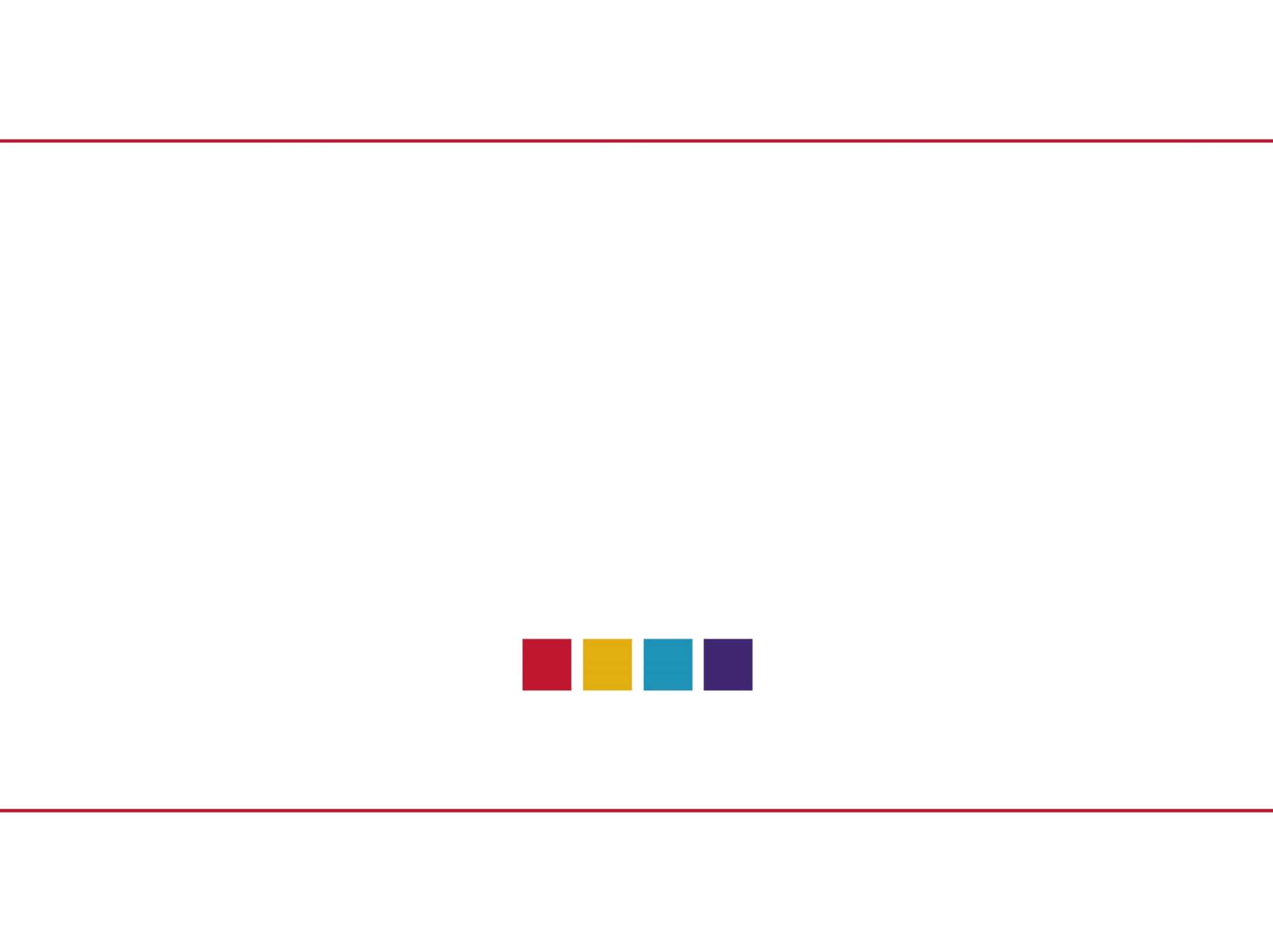 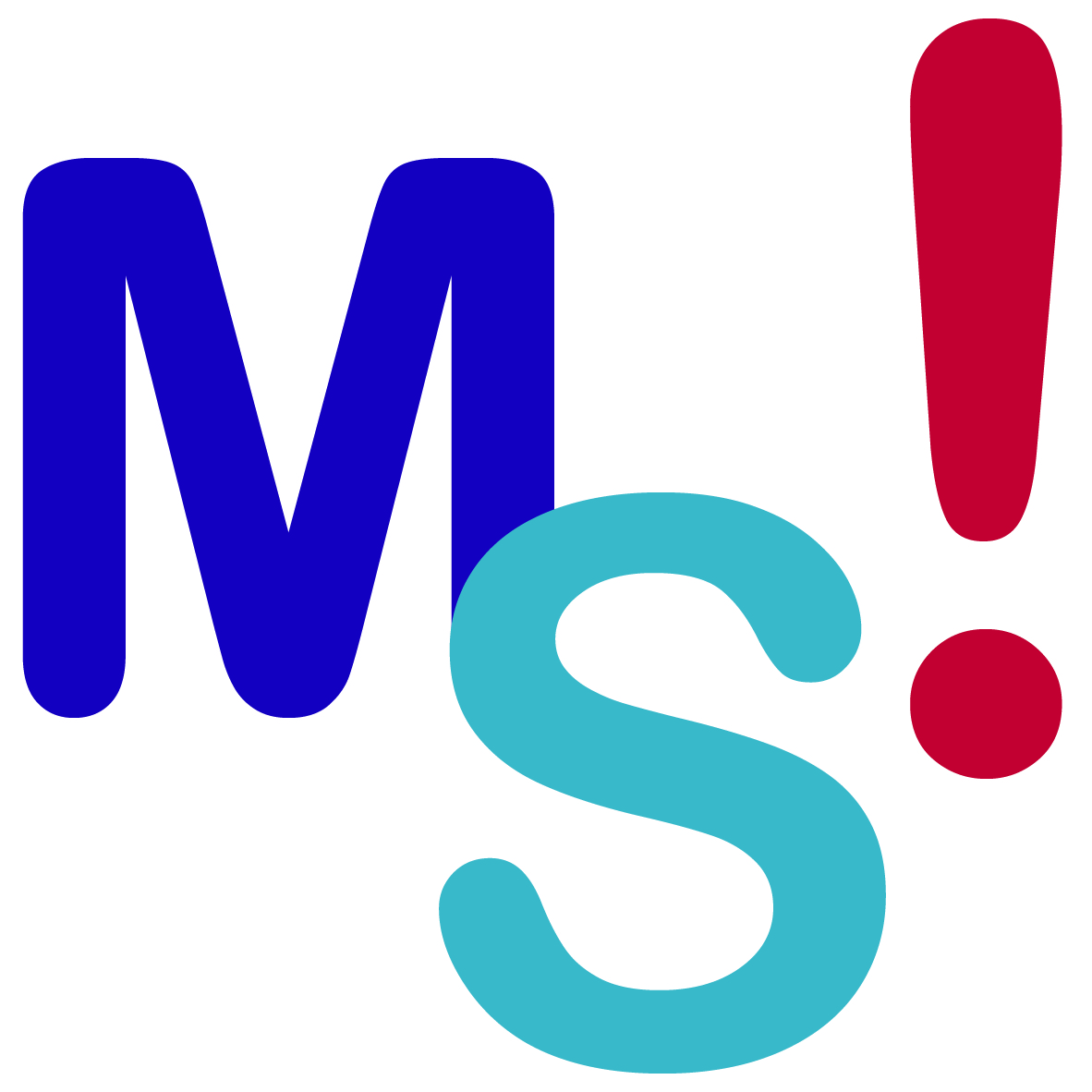 I. Les règles de calcul des congés annuels
13
I. Les règles de calcul des congés annuels
 Les principales références juridiques :

Directive 2003/88/CE du 4 novembre 2003 du Parlement européen et du Conseil concernant certains aspects de l’aménagement du temps de travail

Articles L.621-1 à L.621-3 du Code général de la fonction publique

Décret n°85-1250 du 26 novembre 1985 relatif aux congés annuels des fonctionnaires territoriaux 

Décret n°88-145 du 15 février 1988 relatif aux agents contractuels de la fonction publique territoriale 

Circulaire du 8 juillet 2011 relative à l’incidence des congés maladie sur le report des congés annuels
14
I. Les règles de calcul des congés annuels
Le mode de calcul des congés annuels : 

Tout fonctionnaire en position d’activité a droit à un congé annuel avec traitement (article L.621-1 du Code général de la fonction publique).

Ce congé est d’une durée égale à 5 fois ses obligations hebdomadaires de service pour une année de service accompli,
du 1er janvier au 31 décembre. Cette durée est appréciée en nombre de jours ouvrés (décret n°85-1250 du 26 novembre 1985). 

Cette règle de calcul s’applique à tous les agents publics : fonctionnaire, stagiaire, agent contractuel de droit public, et quelque soit leurs temps de travail (temps complet, non complet, temps partiel).

Les agents qui n’exercent pas leurs fonctions pendant la totalité de la période de référence ont droit à un congé annuel dont la durée est calculée au prorata des services accomplis.
15
[Speaker Notes: Le cadre règlementaire avec l’application du décret 1985 – 
Pour rappel, ne sont pas considérés comme en activité : les agents en disponibilité, en congé parental. 
Le calcul des congés en heures est interdit, n’est pas prévu par la règlementation]
I. Les règles de calcul des congés annuels
Quelques exemples de calcul des congés annuels :
16
[Speaker Notes: Le nombre de jours obtenu est arrondi à la demi-journée immédiatement supérieure.]
I. Les règles de calcul des congés annuels
Les jours de fractionnement :

Dans certaines conditions, l’agent public peut bénéficier de jours de congés supplémentaires dits de fractionnement (article 1er du décret n°85-1250 du 26 novembre 1985) :







Ce ou ces jours supplémentaires ne sont pas proratisés en fonction du temps de travail des agents.
17
[Speaker Notes: Ces jours constituent un droit pour les agents qui remplissent les conditions pour en bénéficier.]
I. Les règles de calcul des congés annuels
L’utilisation des congés annuels :

L’article 5 du décret n°85-1250 du 26 novembre 1985 pose le principe selon lequel les congés dus pour une année civile ne peuvent se reporter sur l’année suivante. 

Certaines dérogations existent : 

L’autorité territoriale peut de manière exceptionnelle autoriser le report des congés sur l’année suivante, si elle l’estime nécessaire et si l’intérêt de service n’y fait pas obstacle.

Les congés annuels non pris peuvent être déposés sur le compte épargne temps (CET), dans les conditions prévues par délibération et conformément au décret n°2004-878 du 26 août 2004 relatif au CET dans la FPT.

Le calendrier des congés est fixé par l'autorité territoriale, après consultation des fonctionnaires intéressés, compte tenu des fractionnements et échelonnements des congés que l'intérêt du service peut rendre nécessaires. 
Les fonctionnaires chargés de famille bénéficient d'une priorité pour le choix des périodes de congés annuels (article 3 du décret n°85-1250 du 26 novembre 1985).
18
[Speaker Notes: Le principe général de l’impossibilité de reporter les congés annuels sur l’année suivante, tel qu’il est posé par le décret du 26 novembre 1985, se heurte toutefois à la règlementation européenne applicable en la matière]
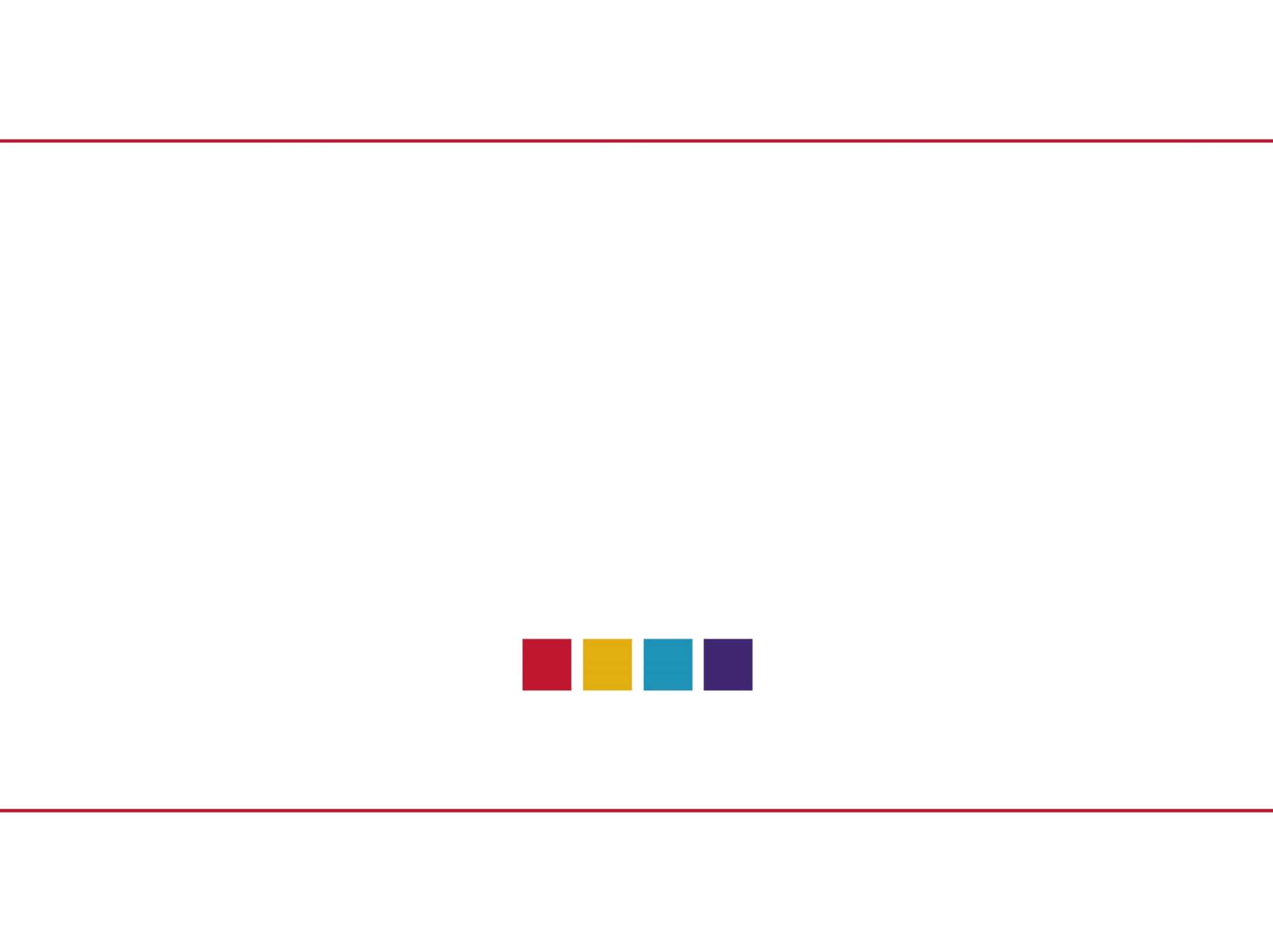 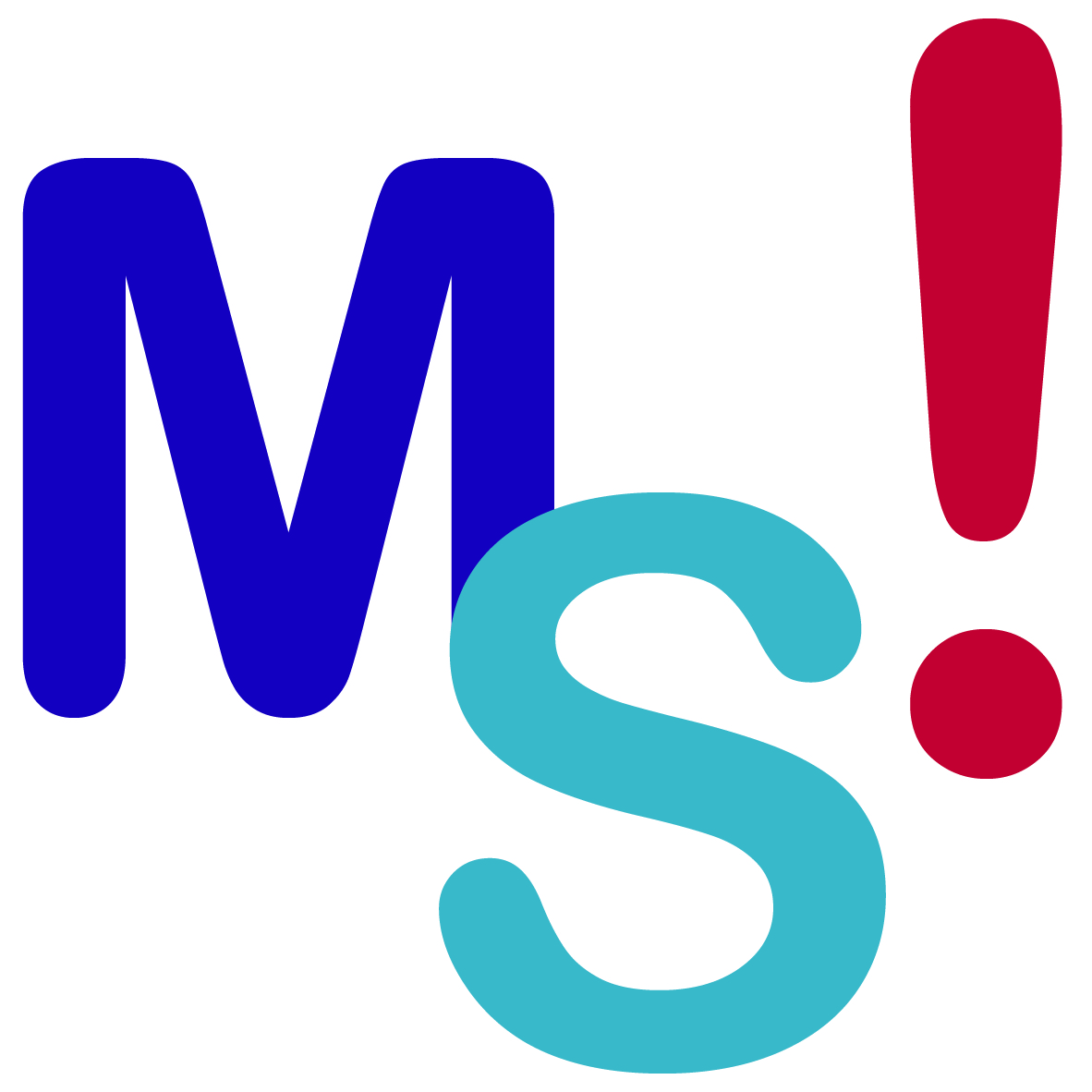 II. Le report des congés annuels
19
II. Le report des congés annuels
Le cadre règlementaire :

Le décret du 26 novembre 1985 ne pose aucune règle de report des congés annuels en cas de maladie des agents publics.

Dans sa directive 2003/88/CE du 4 novembre 2003, la Cour de Justice de l’Union Européenne (CJUE) a consacré le droit au travailleur de bénéficier du report de ses congés annuels non pris du fait de la maladie.

Cette absence de droit au report en droit interne a été condamné par CJUE, qui a jugé incompatible la règlementation française et les dispositions de l’article 7 de la directive 2003/88/CE du 4 novembre 2003.

Compte tenu de l’effet direct du droit européen, les employeurs publics doivent appliquer la règle du report automatique des congés annuels en cas de maladie (CE, 30 octobre 2009, n°298348 et plus récemment question écrite n°32557 publiée au JO du 3 mai 2022).

Tirant les conséquences de la décision de la CJUE, une circulaire ministérielle du 8 juillet 2011 est venue apporter des précisions sur le droit applicable en matière de report des congés annuels pour cause de maladie.

Depuis quelques années, et malgré l’absence d’évolution des dispositions statutaires internes, le juge admet le report des congés annuels sous l’influence de la jurisprudence communautaire.
20
[Speaker Notes: Non conformité de la règlementation française avec la directive européenne.
Primauté du droit européen sur les normes en droit interne - disposition qui a été rappelée dans une QE récente publiée au JO le 3 mai 2022.
Nous allons voir les différentes situations ouvrant droit au report des CA, ainsi que les limites qui y sont apportées.]
II. Le report des congés annuels
 Report des congés annuels en cas de maladie :

En l’absence d’évolution des règles statutaires, le juge administratif a précisé les conditions du report des congés annuels des fonctionnaires.

L’encadrement du report : 

En s’appuyant sur les principes dégagés de la jurisprudence de la CJUE, le juge administratif  a considéré que « les congés non pris au cours d’une année civile donnée, du fait d’un congé maladie, peuvent être pris au cours d’une période de 15 mois après le terme de cette année » (CE, 26 avril 2017, n°406009).

Le juge administratif a reconnu qu’au delà de ce délai de 15 mois, les droits à congés non exercés sont définitivement perdus (Conseil d’Etat du 17 juin 2017 n°391131).

Le Conseil d’Etat a en outre précisé, dans cette même décision, que ce report ne pouvait s’exercer que dans la limite de 4 semaines par période de référence.

              Le report des congés annuels non pris du fait d’un congé maladie est donc possible que pendant une période de 15 mois après le terme de l’année civile, et dans la limite de 20 jours (pour un agent à temps complet sur 5 jours) par année de référence.
21
[Speaker Notes: Le Conseil d’Etat a pris en compte pour la 1ère fois, dans sa décision du 26 octobre 2012, la jurisprudence européenne et a reconnu expressément que l’impossibilité de reporter les congés annuels non pris sur l’année suivante était contraire au droit de l’Union Européenne (CE, 26 octobre 2012, n°346648). 

CE 26 avril 2017 avis n°406009 : 2 limites au report des CA : 1ère limite temporelle de 15 mois après le terme de l’année + 2ème limite de 4 semaines de CA par année de référence
Le congé maladie s’entend au sens large c’est-à-dire que le report concerne également l’Accident de service ou maladie professionnelle ou CLM /CLD]
II. Le report des congés annuels
Quelques exemples :

Exemple n°1 : Agent (TC sur 5 jours) placé en congé maladie ordinaire du 1er janvier 2022 au 18 décembre 2022: 







En plus des 25 jours de congés annuels 2023, l’agent a droit à un report jusqu’au 31 mars 2024 de 20 jours maximum pour ses congés annuels non pris en 2022. Au-delà du 31 mars 2024, les congés annuels non pris de 2022  seront perdus.
22
II. Le report des congés annuels
Exemple n°2 : Agent (TC sur 5 jours) placé en congé maladie ordinaire du 5 janvier 2020 au 10 décembre 2020, puis en congés longue maladie du 11 décembre 2020 au 31 décembre 2022 :
Pour l’année 2020 : les congés annuels non pris sont perdus car à la date de fin de période de report (le 31/03/2022) l’agent n’a pas repris ses fonctions ;
Pour l’année 2021 : l’agent a droit à un report de 20 jours maximum jusqu’au 31/03/2023;
Pour l’année 2022 : l’agent a droit à un report de 20 jours maximum jusqu’au 31/03/2024.
23
II. Le report des congés annuels
Report des congés annuels en cas de congé maternité : 

Dans sa décision du 18 mars 2014, la CJUE a reconnu « qu’une travailleuse doit pouvoir bénéficier de son congé annuel lors d’une période distincte de celle de son congé maternité ».

Les juridictions nationales ont assuré l’application directe de cette jurisprudence européenne, et le Conseil d’Etat a affirmé, dans son arrêt du 26 novembre 2012, que l’autorité administrative doit automatiquement accorder à l’agent qui n’a pu en bénéficier en raison d’un congé de maternité, le report de ses congés annuels non pris durant la période de référence.  

La Cours Administrative d’Appel de Paris a confirmé cette position dans une jurisprudence récente : CAA Paris, 20 avril 2021, n°19PA03909.

Exemple :  Un agent (TC sur 5 jours) est placé en congé maladie ordinaire du 1er juin 2022 au 31 octobre 2022, puis placé en congé maternité du 1er novembre 2022 au 21 février 2023. A son retour, l’agent a droit  :

Pour les congés annuels non pris en 2022 : au report de 20 jours maximum de congés annuels jusqu’au 31 mars 2024. Ainsi que les 25 jours de congés annuels pour l’année 2023.
24
[Speaker Notes: Dans ces jurisprudences, le juge administratif a reconnu le report des CA sur l’année suivante (dans la limite des 4 semaines) à l’agent qui n’a pu prendre l’intégralité de ses congés annuels compte tenu de son placement en congé maternité.]
II. Le report des congés annuels
 Pour conclure :

Les cas ouvrants droit au report des congés annuels :

Congé maladie (CMO, CLM, CLD, CITIS, maladie professionnelle),
Congé maternité/paternité/d’adoption.

Les modalités de report sont :

Dans la limite de 15 mois suivant le terme de l’année concernée (soit jusqu’au 31/03 de l’année N+2),
Dans la limite de 20 jours de congés annuels non pris par année de référence (pour un agent travaillant  5 jours/semaine).
25
[Speaker Notes: Sous l’influence du droit communauataire]
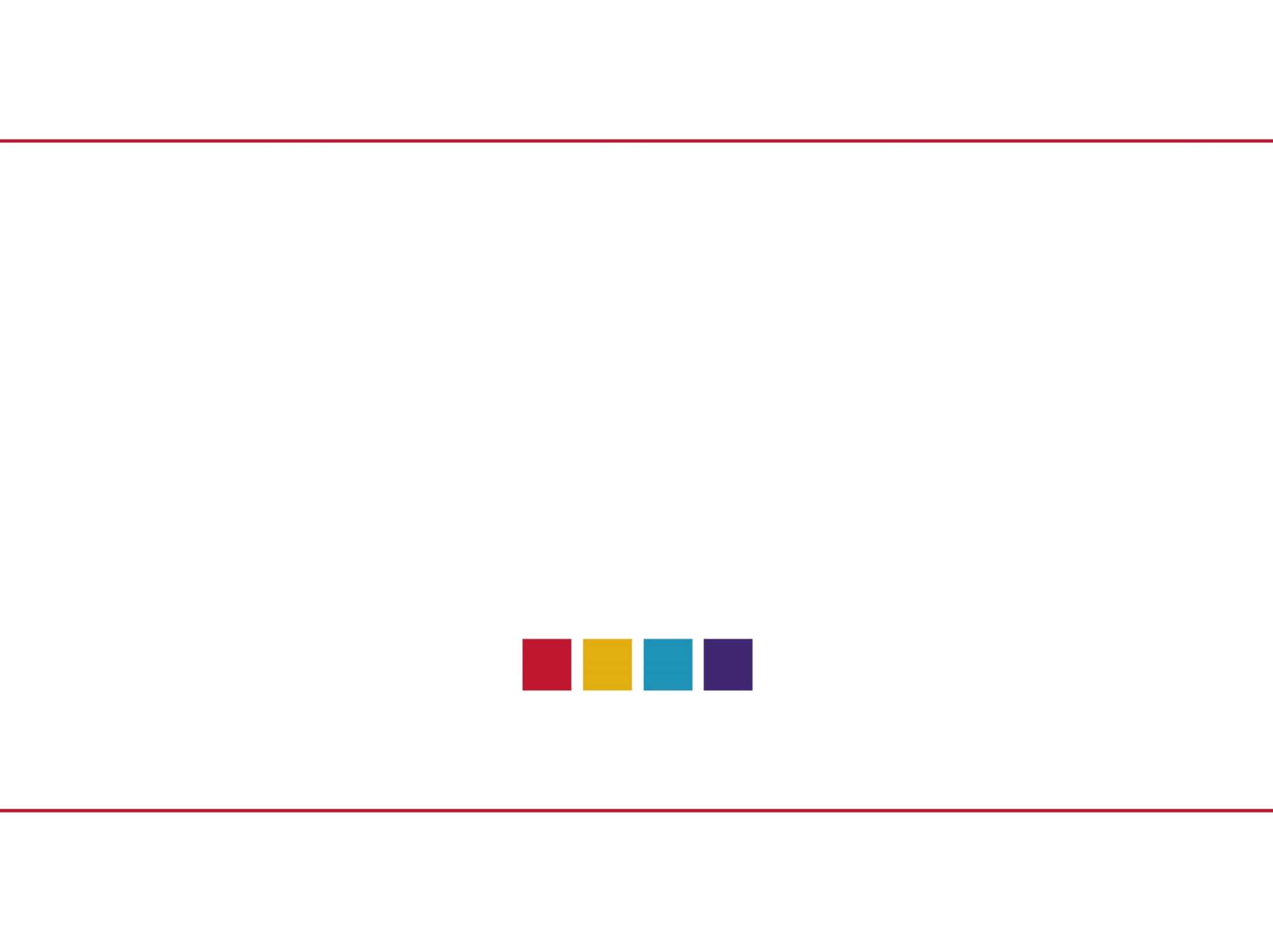 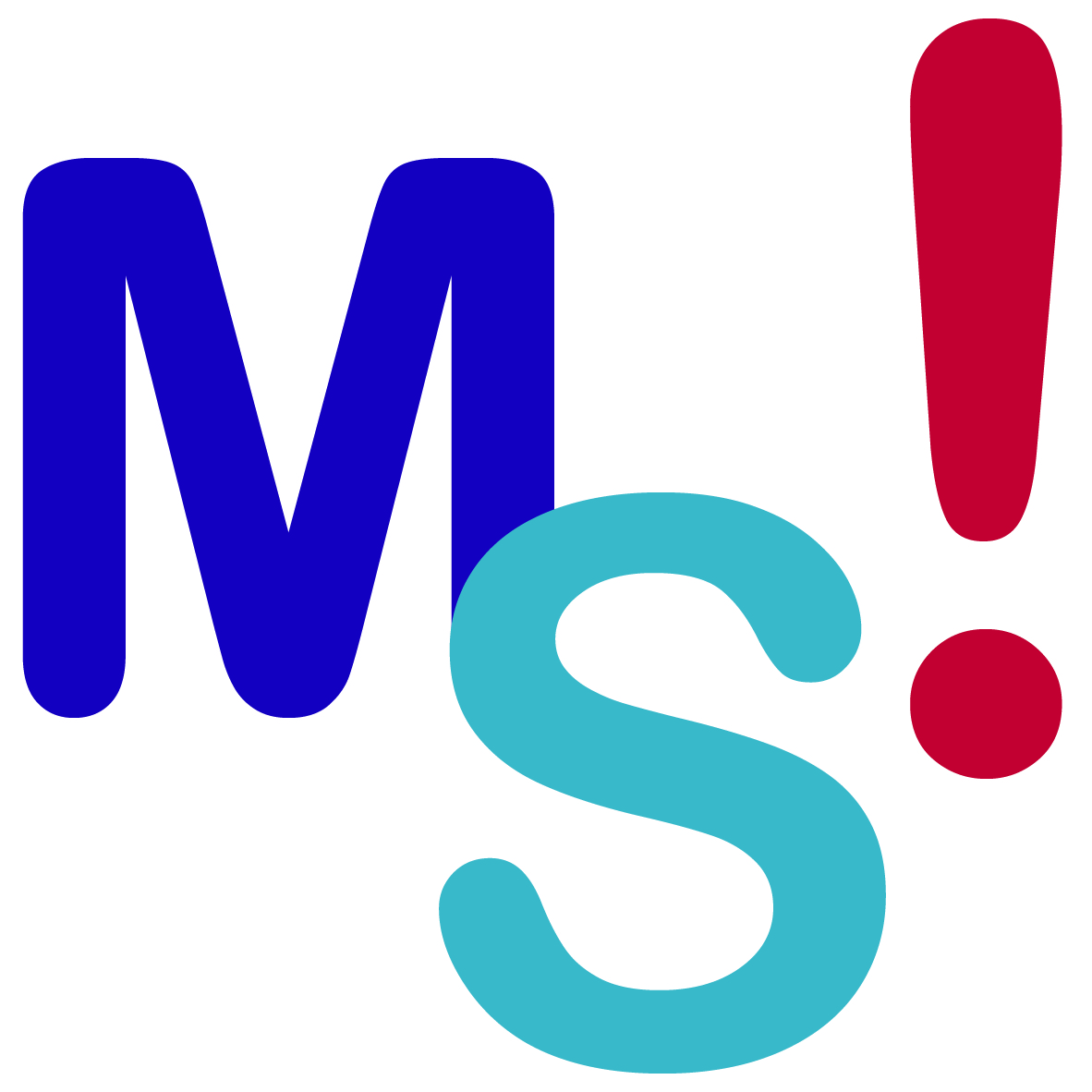 III. L’indemnisation des congés annuels en cas de fin de relation de travail
26
III. L’indemnisation des congés annuels en cas de fin de relation de travail
 Le cadre règlementaire :

Pour les agents contractuels, à la différence des fonctionnaires, l’article 5 du décret du 15 février 1988 prévoit expressément le droit à une indemnité compensatrice des congés annuels non pris en fin de contrat, ainsi que ses modalités de calcul.

Par principe, statutairement aucune indemnité compensatrice ne peut être versée au titre des congés annuels non pris par un fonctionnaire. En effet, l’article 5 du décret 26 novembre 1985 dispose « qu’un congé non pris ne donne lieu à aucune indemnité compensatrice ». 

Cependant, tout comme la question du report des congés annuels, la jurisprudence européenne a reconnu la possibilité d’indemniser les congés annuels non pris en cas de fin de relation de travail.

Sous application des dispositions européennes, le juge administratif a précisé les situations ouvrant droit au versement de l’indemnité et les conditions d’indemnisation pour les fonctionnaires.
27
III. L’indemnisation des congés annuels en cas de fin de relation de travail
Quelles fins de relation de travail ouvrent droit à l’indemnisation des congés annuels ?

Le motif pour lequel l’agent n’a pas pu prendre ses congés annuels (pour cause de maladie ou dans l’intérêt du service) est sans incidence.

En cas de départ à la retraite (TA Amiens, 30 janvier 2015,n°1401716 et CAA Bordeaux, 13 juillet 2017,n°14BX03684)
En cas de mutation (1) (Conseil d’Etat, 7 décembre 2015,n°374743),
En cas de démission (2),
En cas de licenciement pour inaptitude physique,
Décès d’un agent.

Quelles fins de relation de travail n’ouvrent pas droit à l’indemnisation des congés annuels ?

En matière disciplinaire (CAA Marseille, 15 septembre 2020, n°18MA03537),
Licenciement pour insuffisance professionnelle et refus de titularisation (3) (CE, 10 juillet 1996, n°129377-129834),
Dans le cadre d’un abandon de poste.
28
[Speaker Notes: 1.Pour la mutation les congés ne peuvent être perdus par l’agent : soit la collectivité d’accueil accepte de les récupérer, soit elles sont soldées/payées par la collectivité d’origine. 
2.En cas de démission, la démission ne prend effet qu’à la date fixée par l’AT. Elle peut donc en général prendre en compte les CA de l’agent pour fixer cette date. La CJUE a précisé que le motif pour lequel la relation de travail a pris fin est sans importance et que la circonstance qu’un travailleur soit à l’initiative de la fin de relation de travail n’a aucune incidence sur son droit de percevoir une indemnité compensatrice.
3. Cette position du CE n’a pas été réaffirmé à ce jour, et au vu de la jurisprudence communautaire on pourrait tendre à indemniser les congés annuels non pris en cas de licenciement pour insuffisance prof
Il est important de souligner qu’en matière disciplinaire (révocation, licenciement ou retraite d’office) il n’y a pas de versement de l’indemnité de congés annuels non pris CAA Marseille 15/09/2020. Il en va de même en cas d’abandon de poste.]
III. L’indemnisation des congés annuels en cas de fin de relation de travail
Quelques précisions concernant la page 28 et les motifs de fin de relation de travail :

(1) En cas de mutation : Par principe les congés annuels ne peuvent être perdus par l’agent : il s’agit d’une entente entre employeurs, soit la collectivité d’accueil accepte de récupérer la totalité ou une partie des congés annuels du fonctionnaire, soit ils seront soldés ou indemnisés par la collectivité d’origine.
Le Conseil d’Etat a reconnu, dans sa décision du 7 décembre 2015, que la mutation constituait une fin de relation de travail et ouvrait droit au paiement des congés annuel pour l’agent qui n’avait pas pu prendre ses congés annuels pour cause de maladie.

(2) En cas de démission : Celle-ci ne prend effet qu’à la date fixée par l’autorité territoriale. Elle peut donc en général prendre en compte les congés annuels de l’agent pour fixer cette date. Si tel n’est pas le cas, il conviendra d’indemniser les congés annuels non pris par l’agent.
La CJUE, dans son arrêt du 6 novembre 2018, a précisé que le motif pour lequel la relation de travail a pris fin est sans importance et que la circonstance qu’un travailleur soit à l’initiative de la fin de relation de travail n’a aucune incidence sur son droit de percevoir une indemnité compensatrice.

(3) A ce jour et à notre connaissance, cette position du Conseil d’Etat n’a pas été réaffirmé, cependant au vu de l’élargissement des cas d’indemnisation des congés annuels par la jurisprudence communautaire, et sous réserve de l’interprétation du juge administratif, on pourrait tendre à terme, à indemniser les congés annuels non pris en cas de licenciement pour insuffisance professionnelle.
29
[Speaker Notes: 1.Pour la mutation les congés ne peuvent être perdus par l’agent : soit la collectivité d’accueil accepte de les récupérer, soit elles sont soldées/payées par la collectivité d’origine. 
2.En cas de démission, la démission ne prend effet qu’à la date fixée par l’AT. Elle peut donc en général prendre en compte les CA de l’agent pour fixer cette date. La CJUE a précisé que le motif pour lequel la relation de travail a pris fin est sans importance et que la circonstance qu’un travailleur soit à l’initiative de la fin de relation de travail n’a aucune incidence sur son droit de percevoir une indemnité compensatrice.
3. Cette position du CE n’a pas été réaffirmé à ce jour, et au vu de la jurisprudence communautaire on pourrait tendre à indemniser les congés annuels non pris en cas de licenciement pour insuffisance prof
Il est important de souligner qu’en matière disciplinaire (révocation, licenciement ou retraite d’office) il n’y a pas de versement de l’indemnité de congés annuels non pris CAA Marseille 15/09/2020. Il en va de même en cas d’abandon de poste.]
III. L’indemnisation des congés annuels en cas de fin de relation de travail
Quelles sont les limites à l’indemnisation des congés annuels non pris ?

Le Conseil Etat a reconnu à plusieurs reprises, et récemment dans son arrêt en date du 22 juin 2022, le droit à l’indemnisation des congés annuels non pris pour un fonctionnaire mis à la retraite sans avoir pris l’ensemble de ses congés annuels dans les limites suivantes (CE, 22 juin 2022, n°443053) : 

L’indemnisation maximale est fixée à 20 jours par année civile pour 5 jours de travail par semaine (correspondant à la durée minimale de quatre semaines de congés annuels imposée par le droit de l’Union européenne). 

L’indemnisation se fait selon la période de report limitée à 15 mois à compter de l’année au cours de laquelle les congés ont été générés. 

Le versement de l’indemnisation des congés annuels n’est pas conditionné à une demande préalable de l’agent public.
30
[Speaker Notes: Il est important de souligner qu’en matière disciplinaire (révocation, licenciement ou retraite d’office) il n’y a pas de versement de l’indemnité de congés annuels non pris CAA Marseille 15/09/2020. Il en va de même en cas d’abandon de poste]
III. L’indemnisation des congés annuels en cas de fin de relation de travail
Quelles sont les modalités de calcul de l’indemnisation des congés annuels ?

Aucune disposition législative ou réglementaire ne précise les modalités de calcul de l’indemnisation des congés annuels pour les fonctionnaires. 

Par conséquent, sous réserve de l’interprétation du juge ou d’une évolution règlementaire, l’indemnisation des jours de congés pourrait être calculée soit :

selon les modalités prévues pour les agents contractuels (art. 5 du décret n° 88-145 du 15 février 1988) :
Lorsque l’agent n’a pu prendre aucun congé annuel, l’indemnité est égale à 1/10ème de la rémunération brute perçue lors de l’année en cours.
Lorsque l’agent n’a pu prendre qu’une partie de ses congés annuels, l’indemnité est proportionnelle au nombre de jours dus et non pris.

en référence au montant forfaitaire du compte épargne temps prévu par l’arrêté du 28 août 2009 pris pour l’application du décret n°2002-634 du 29/04/2002 portant création du CET.

Dans les deux cas, l'indemnité ne peut être inférieure au montant de la rémunération que l'agent aurait perçue pendant la période de congés annuels dus et non pris (CAA de Bordeaux,13 juillet 2017,n°14BX03684). 

Il s’agit d’une simple position du CDG 31 qui n’a pas encore été actée par les textes ou la jurisprudence. Il est conseillé, de prendre l’attache du comptable public pour valider en amont les modalités de calcul de l’indemnisation des congés annuels.
31
[Speaker Notes: Si la jurisprudence française et communautaire consacre cette possibilité d’indemniser les congés annuels non pris, elle ne vient pas préciser les modalités de calcul. 
 
Au regard de la pratique actuelle dans ce genre de situation, et après plusieurs retours de collectivités nous conseillons de retenir soit :
 les modalités prévues, pour les agents contractuels, selon l’article 5 du décret n°88-145 du 15 février 1988 :« Lorsque l'agent n'a pu bénéficier d'aucun congé annuel, l'indemnité compensatrice est égale au 1 / 10 de la rémunération totale brute perçue par l'agent lors de l'année en cours. 
Lorsque l'agent a pu bénéficier d'une partie de ses congés annuels, l'indemnité compensatrice est proportionnelle au nombre de jours de congés annuel,
Nous recommandons dans tous les cas de vous rapprocher de votre comptable public pour confirmer la possibilité de procéder au paiement des congés annuels et le cas échéant vous aider sur les modalités de paiement.]
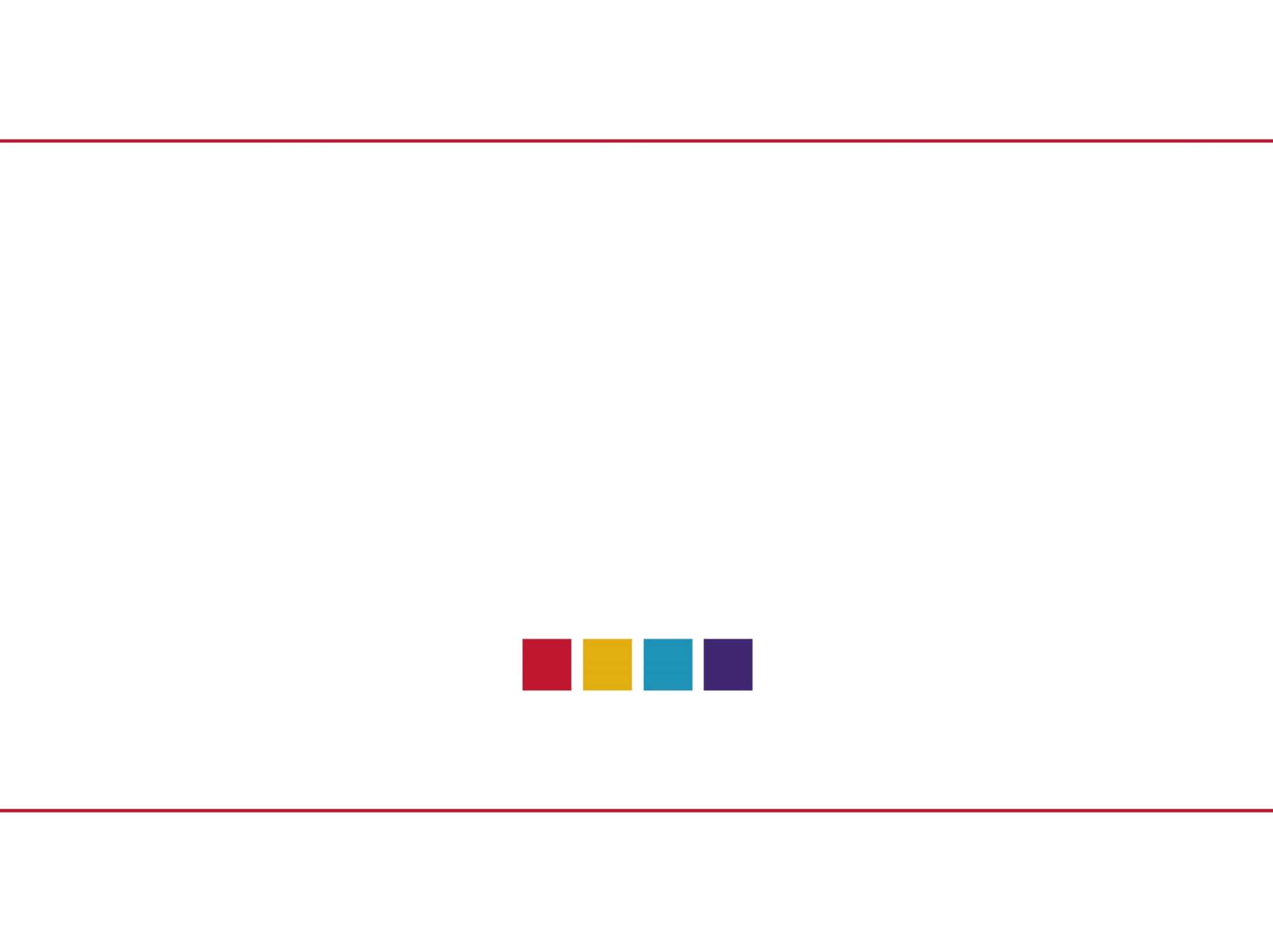 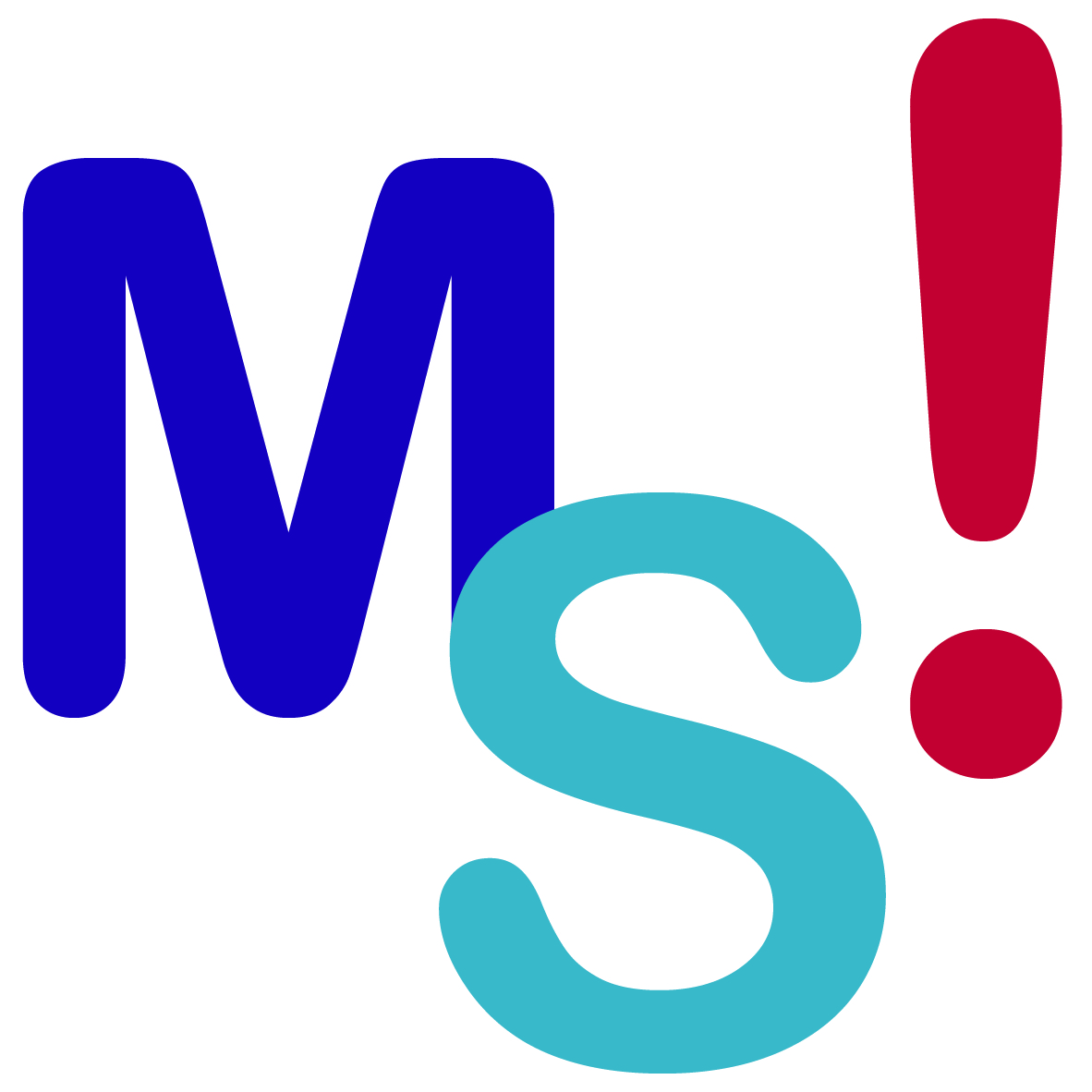 IV. Temps d’échange
32
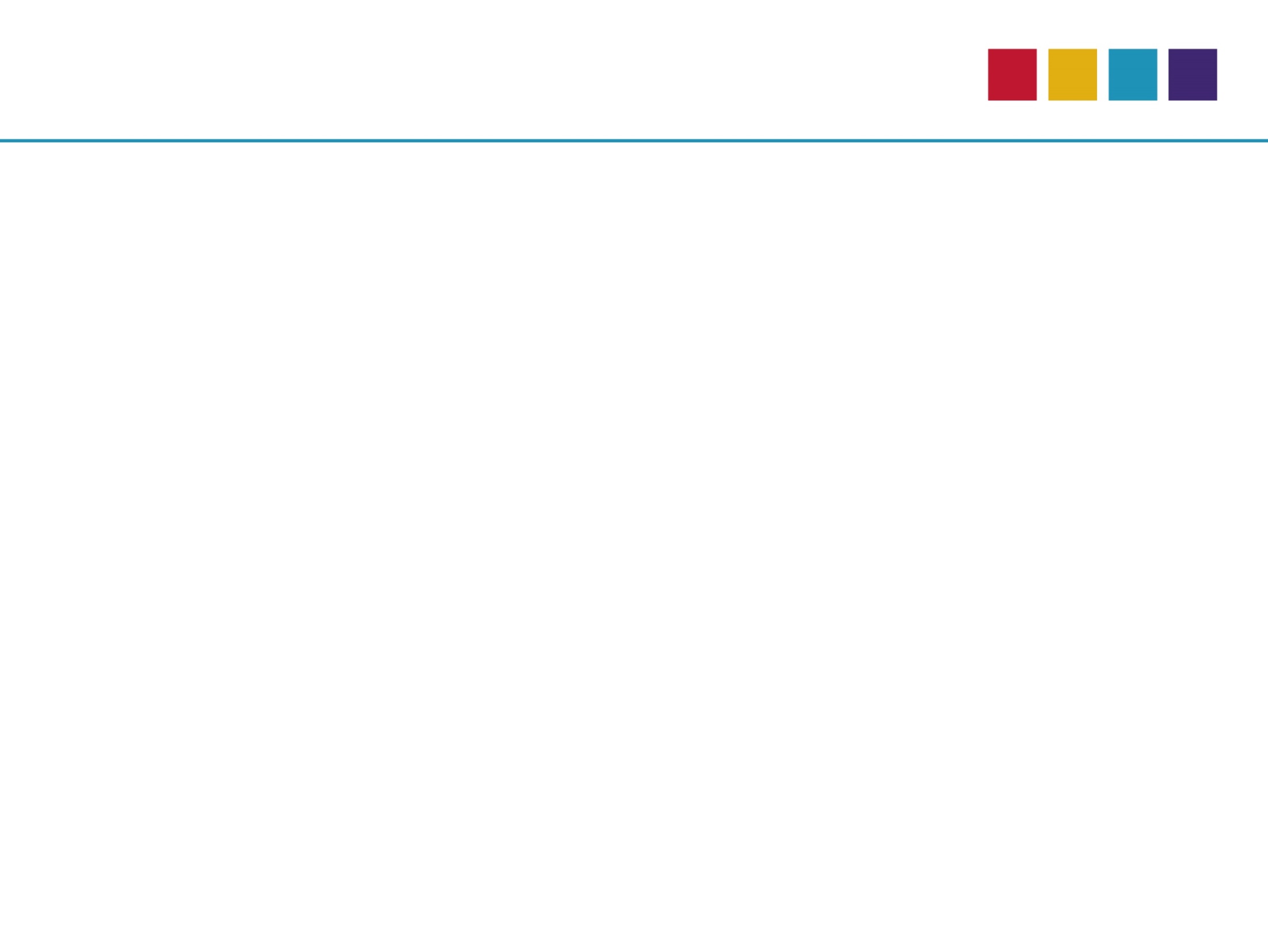 Contact
Service expertise juridique et statutaire
Mél : carrieres@cdg31.fr
Centre de Gestion de la Fonction Publique Territoriale de la Haute-Garonne
590, rue Buissonnière – CS 37666 – 31676 LABEGE CEDEX
Tel : 05 81 91 93 00 – Fax : 05 62 26 09 39
Site internet : www.cdg31.fr
33
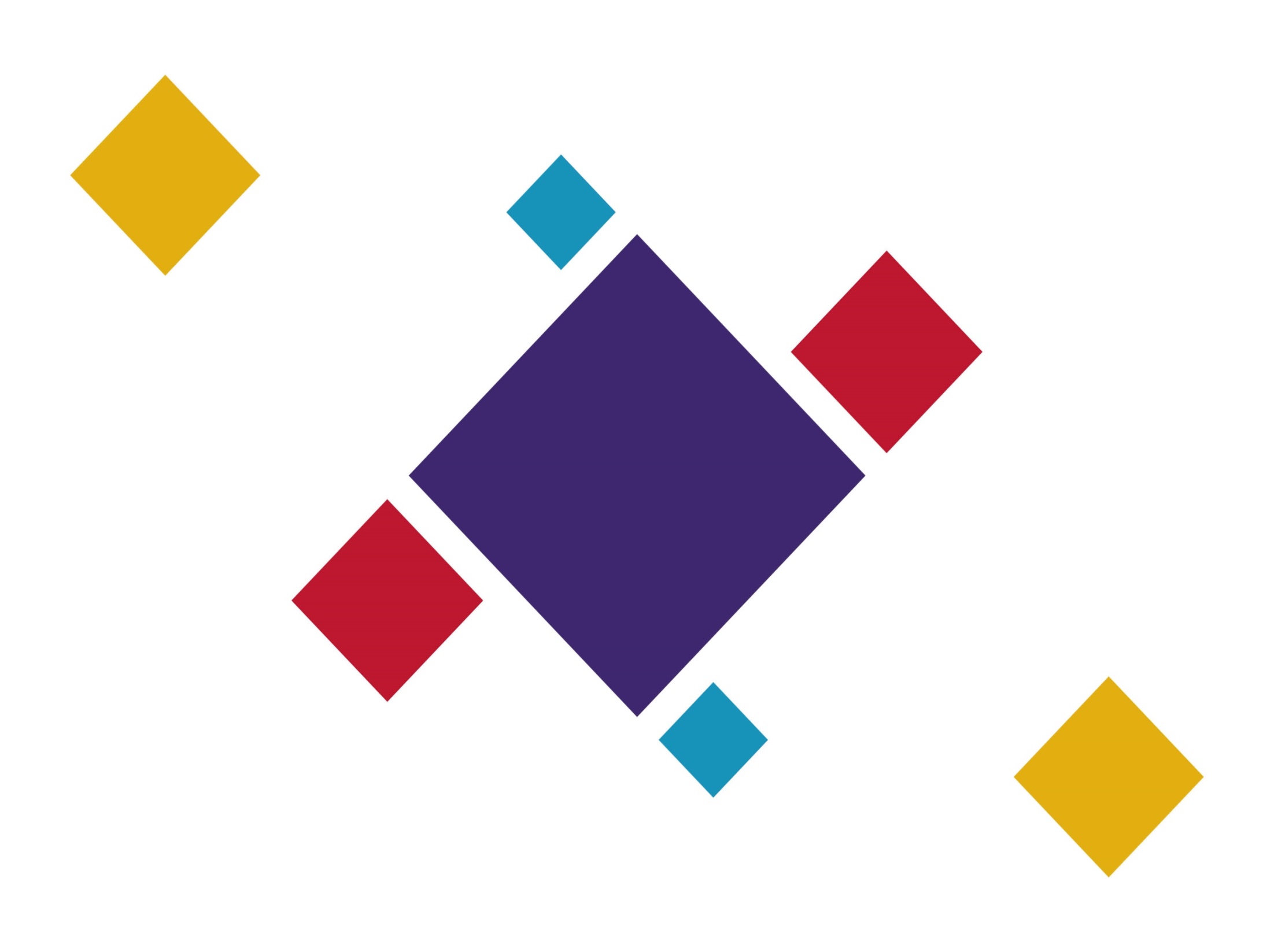 Centre de Gestion 
de la Fonction Publique Territoriale 
de la Haute-Garonne
© CDG 31. Tous droits réservés. [2022].
Toute exploitation commerciale est interdite
34